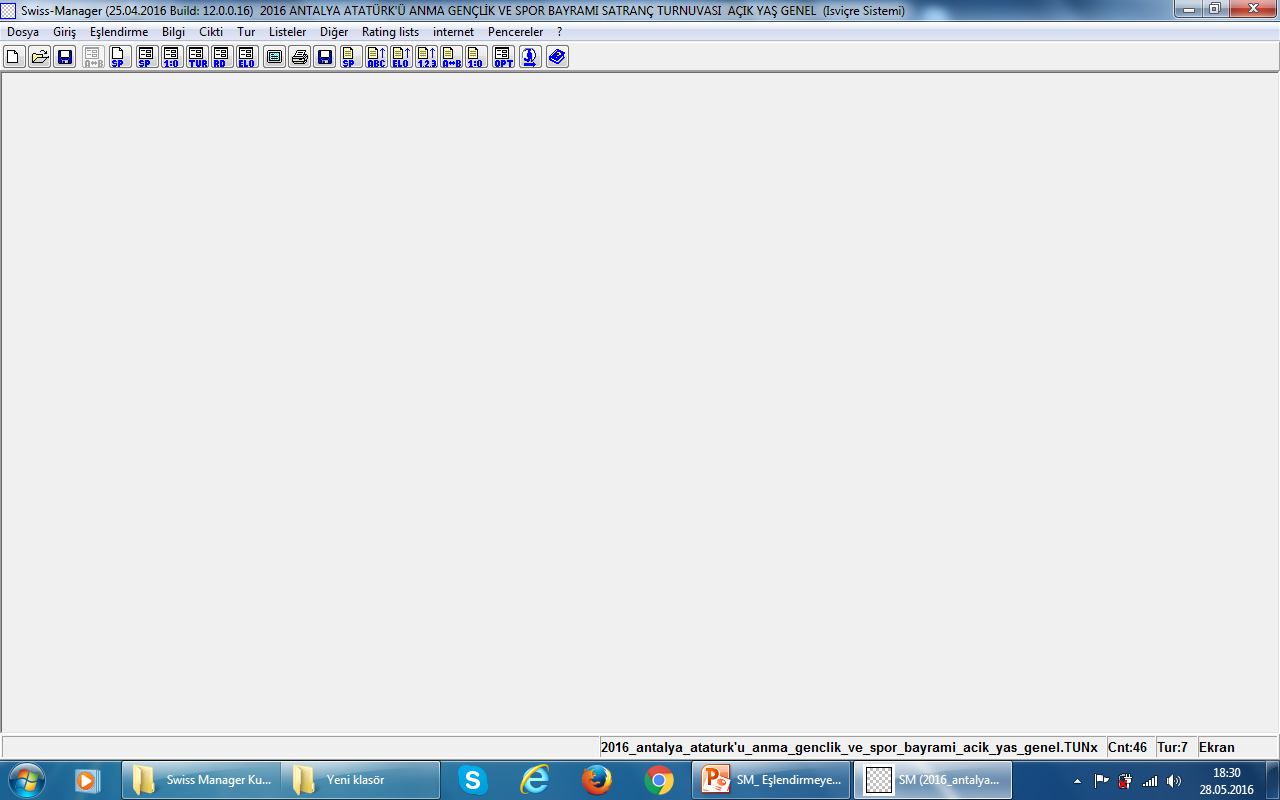 TÜM EŞLENDİRMENİN ELLE YAPILMASI
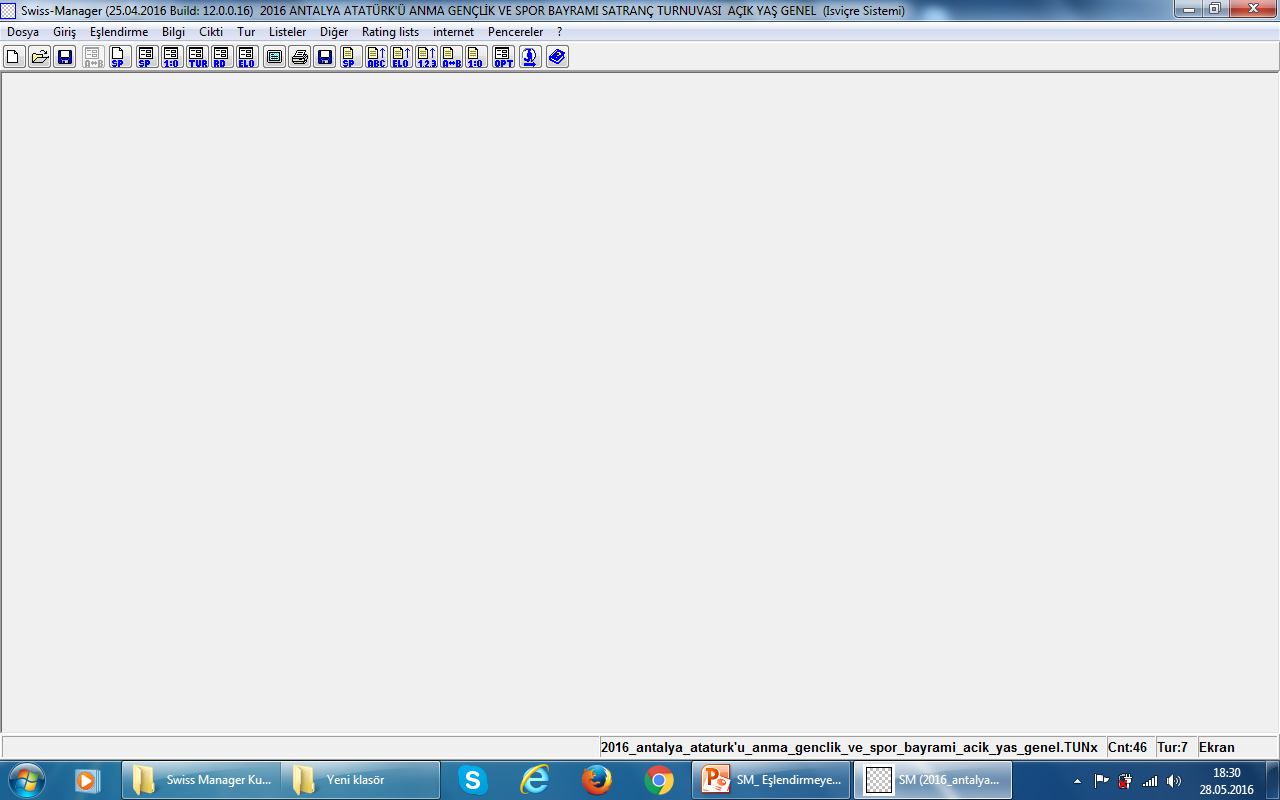 Eşlendirme  Seçilir.
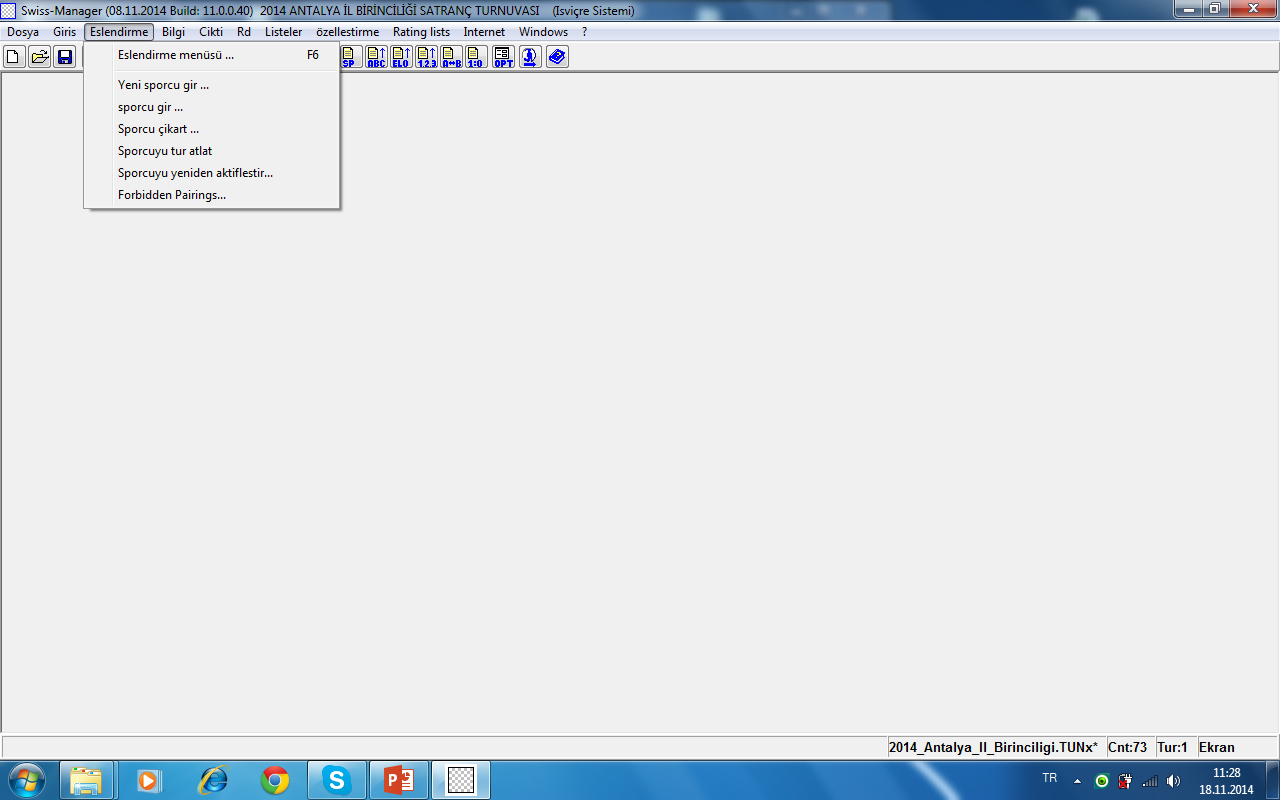 Sporcu gir  Seçilir.
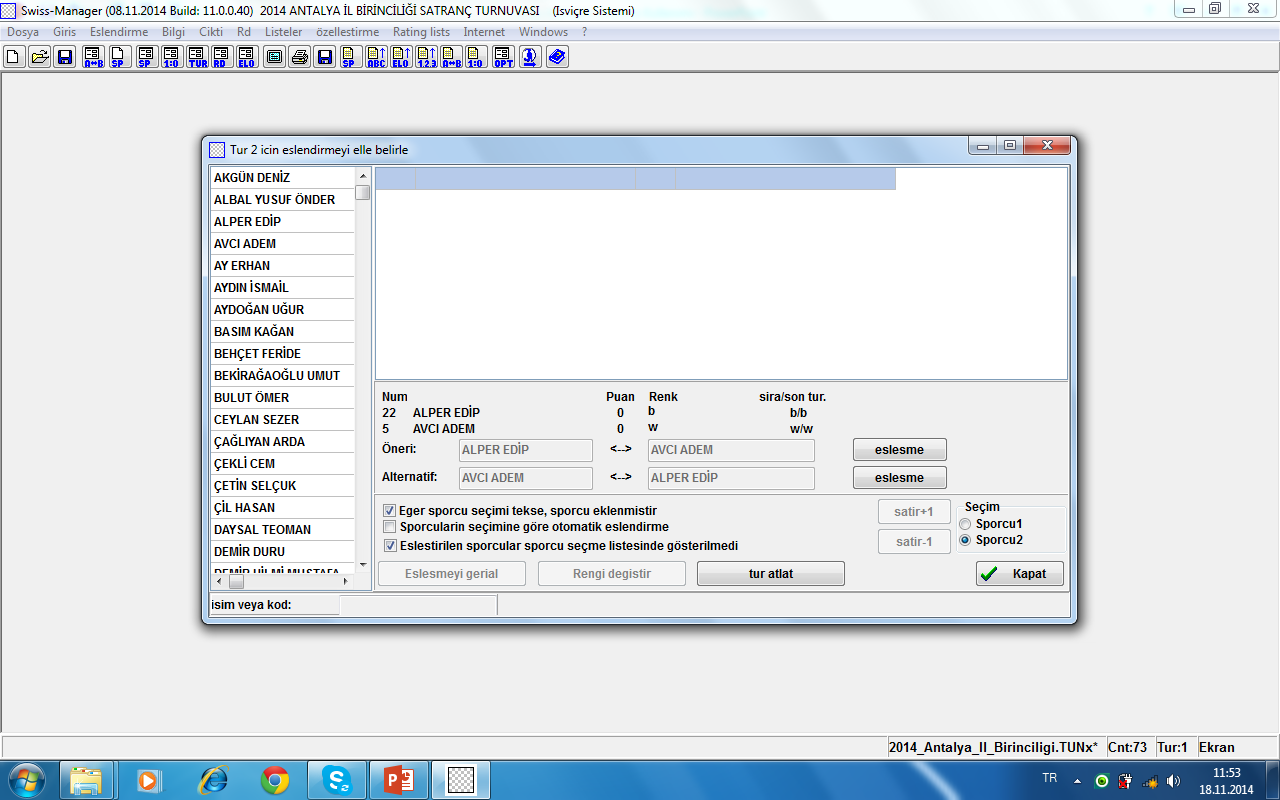 Eşleme Seçilir.
Sporcu Seçilir.
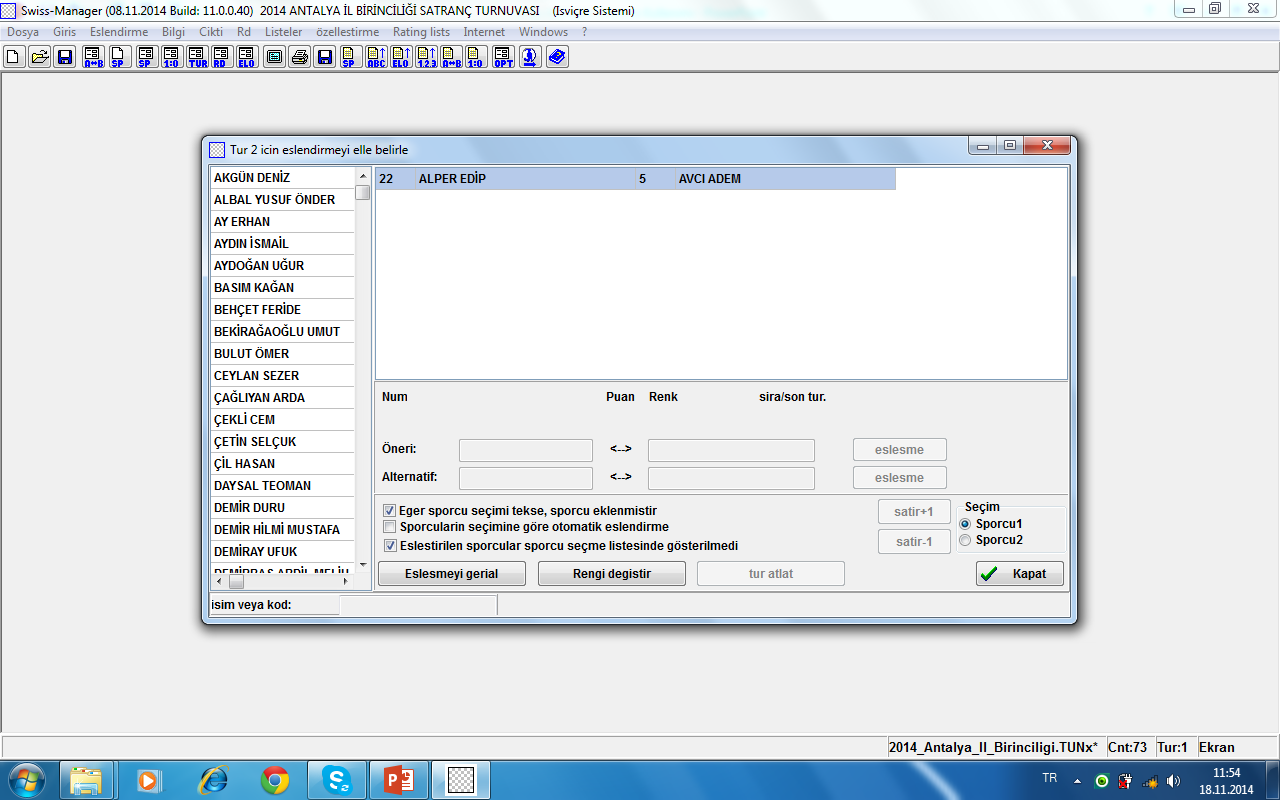 Kapat Seçilir.
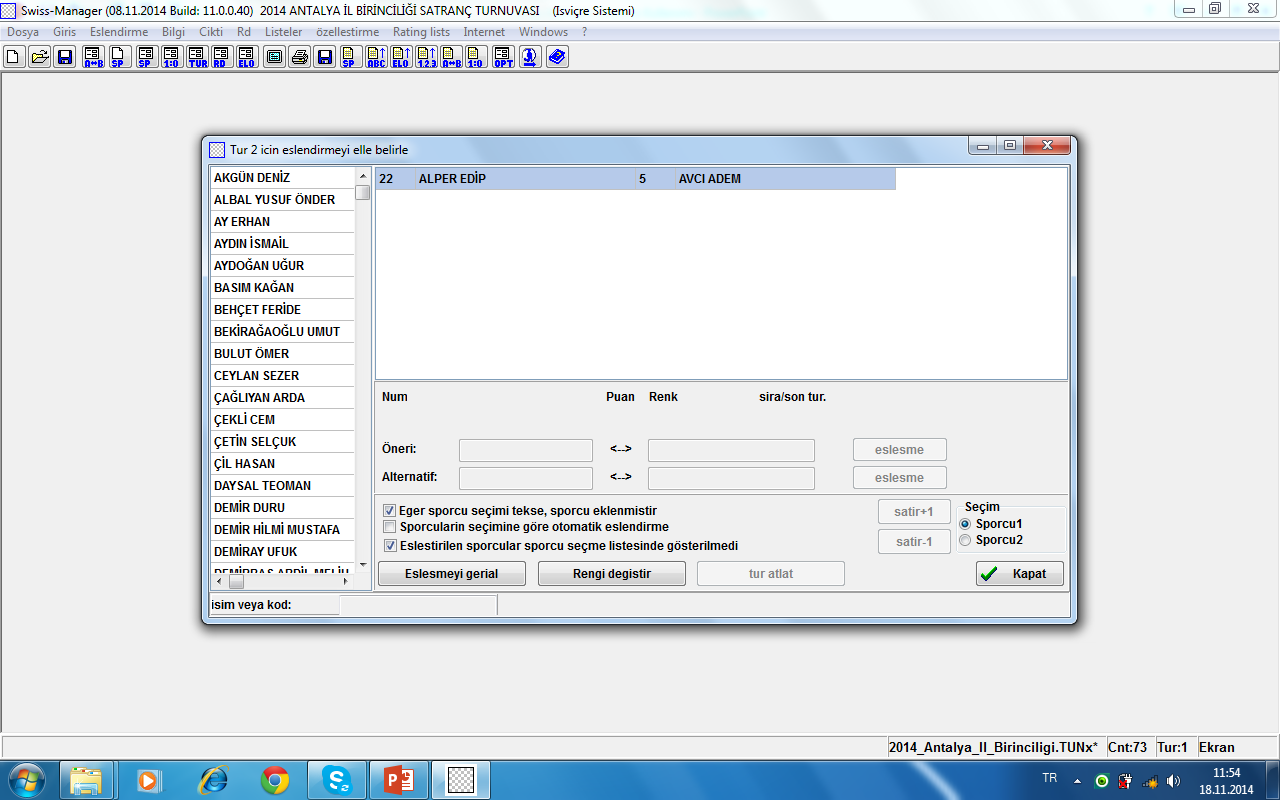 TÜM SPORCULAR AYNI YÖNTENLE EŞLENDİRİLİR.